The Solemnity of Our Lord Jesus Christ, King of the Universe.
GOSPEL: MATTHEW 25:31-46
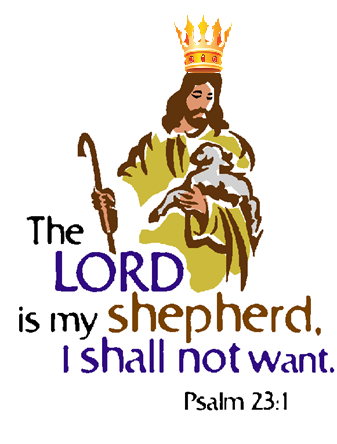 Children’s Liturgy November 22nd, 2020
LAST TWO SUNDAYS JESUS WAS TELLING TO HIS DISCIPLES ABOUT ;
WHAT THE KINGDOM OF HEAVEN IS LIKE 
DURING THE TIME OF HIS SECOND COMING
AND  HOW WE MUST PREPARE.
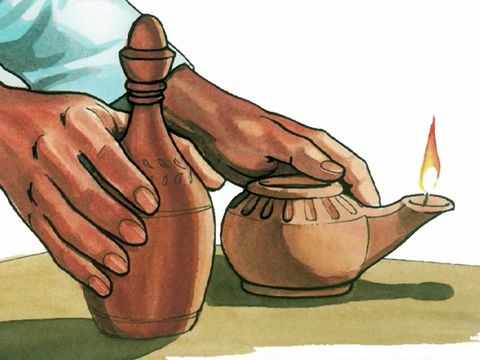 * BY STAYING AWAKE. 
           

   AND 

* NOT WASTING THE TIME OR THE GIFTS THAT GOD HAS ENTRUSTED US 
   TO GATHER EVERYONE TO HIS LOVE.
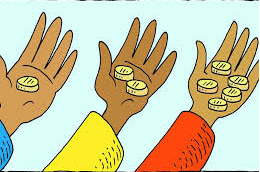 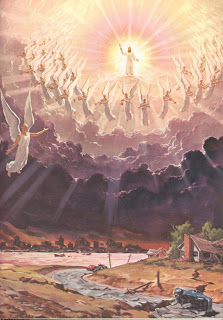 TODAY IN THE GOSPEL JESUS IS MAKING HIS DISCIPLES UNDERSTAND ABOUT HIS SECOND COMING AND 
WHAT HE IS GOING TO DO WHEN HE COMES.
Jesus said to his disciples: "When the Son of Man comes,
Slide 3
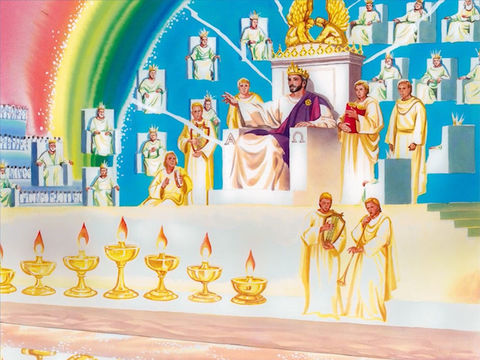 He comes in his glory, and 
all the angels with him,
 He will sit upon his glorious throne,
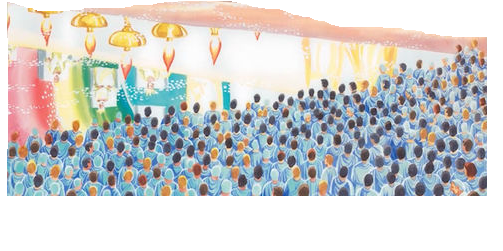 All the nations will be assembled before Him.
JESUS THE KING.
He will separate them one from another, 
as a shepherd separates the sheep from the goats.
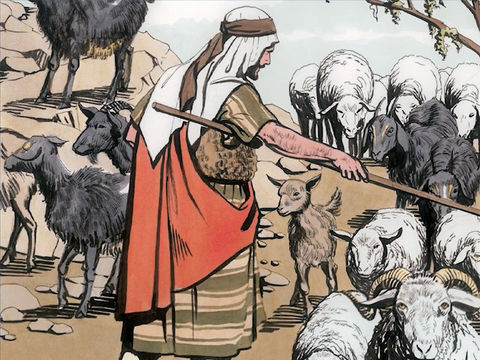 SHEEPS ON RIGHT
GOATS ON LEFT
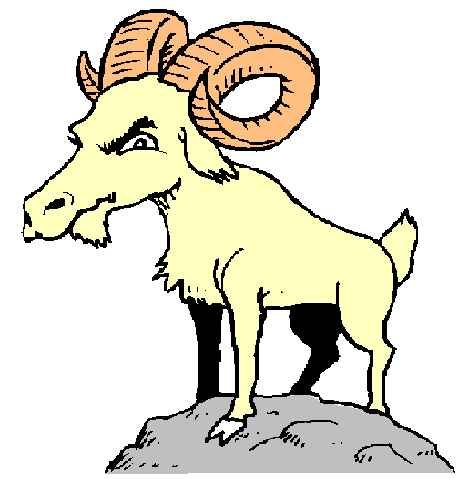 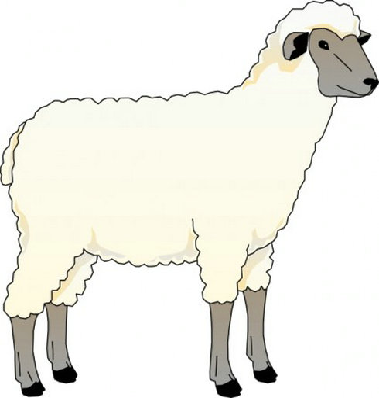 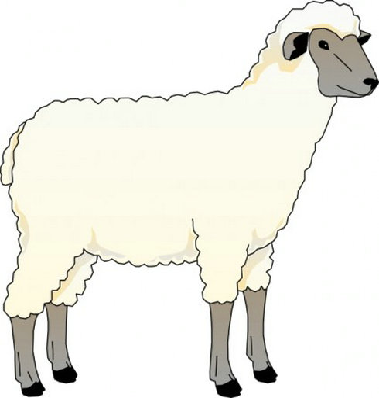 Then the king will say to those on his right,
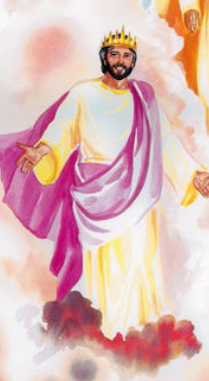 COME, YOU WHO ARE BLESSED BY MY FATHER.
INHERIT THE KINGDOM PREPARED FOR YOU FROM THE FOUNDATION OF THE WORLD
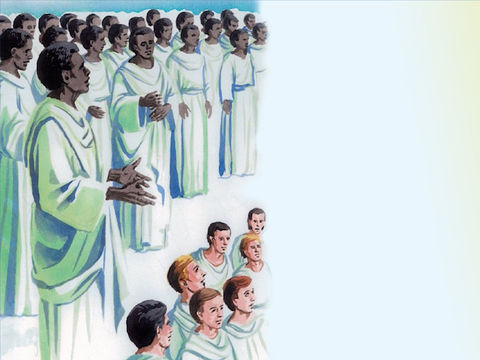 WHAT MADE JESUS CALL THEM TO BE BLESSED BY FATHER IN HEAVEN TO INHERIT THE KINGDOM OF HEAVEN?
BECAUSE,
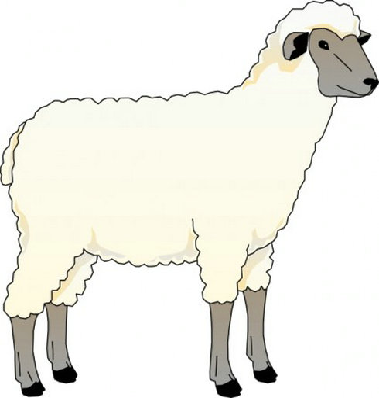 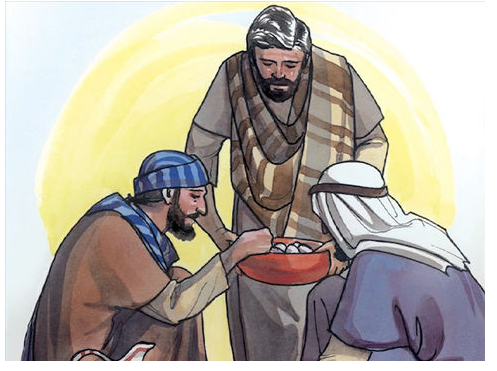 1. I was hungry and you gave me food,
2. I was thirsty and you gave me drink
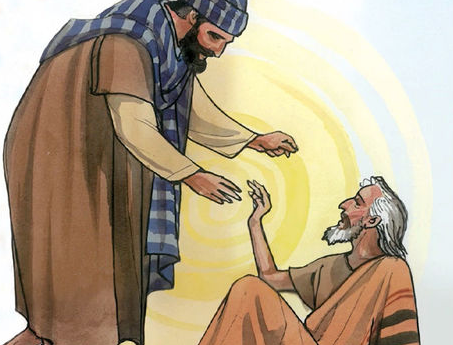 3. A stranger and you welcomed me
4. Naked and you clothed me
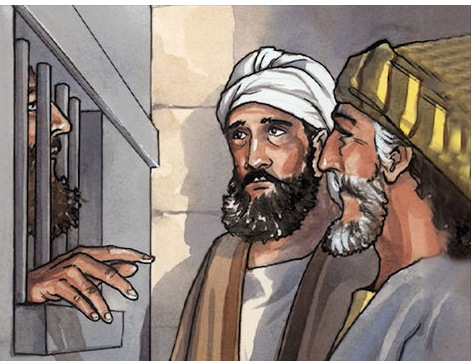 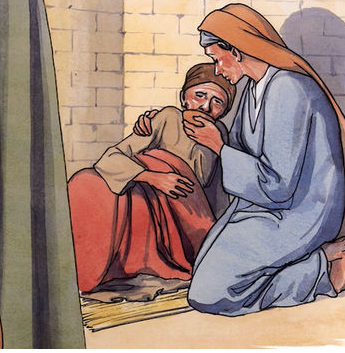 6. In prison and you visited me.
5. Ill and you cared for me,
JESUS THE KING WILL REPLY THEM
Then the righteous will answer him and say,
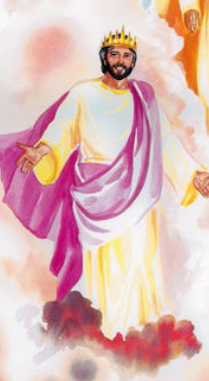 'Amen, I say to you, whatever you did for one of the least brothers of mine, you did for me.’
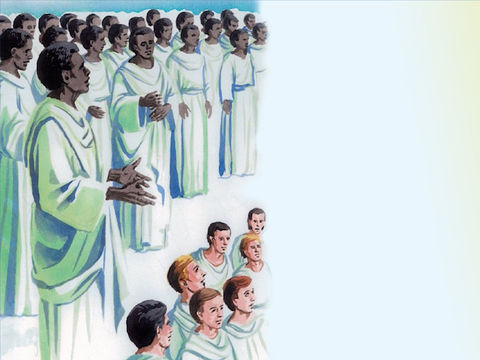 Slide 6
'Lord, when did we see you hungry and feed you,or thirsty and give you drink?When did we see you a stranger and welcome you,or naked and clothe you?When did we see you ill or in prison, and visit you?’
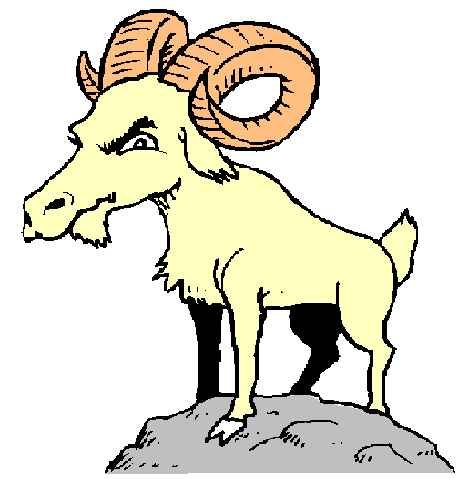 Then the king will say to those on his LEFT,
DEPART FROM ME, YOU ACCURSED,INTO THE ETERNAL FIRE PREPARED 
FOR THE DEVIL AND HIS ANGELS.
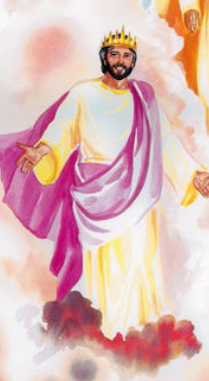 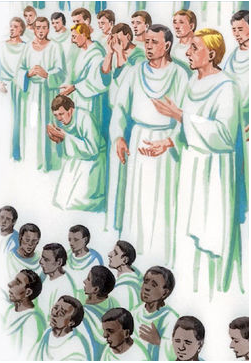 WHAT MADE JESUS CALL THEM TO BE ACCURSED 
INTO THE ETERNAL FIRE?
BECAUSE,
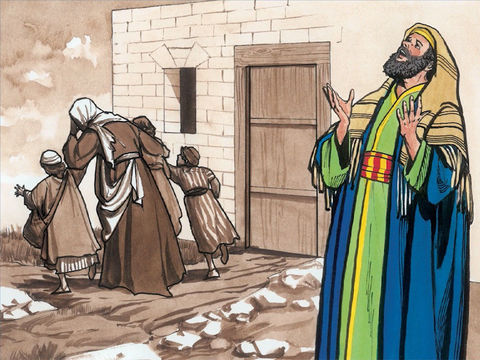 1. I was thirsty, and you gave me no  	drink,
2. A stranger and you gave me no 	welcome,
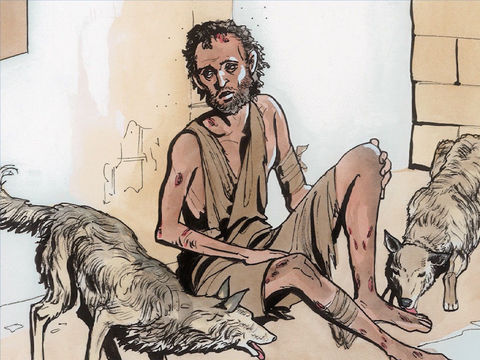 3. Was naked and you gave me no clothing,
4. Was ill and in prison, and you did not care for me.
JESUS THE KING WILL REPLY THEM
Then they will answer and say,
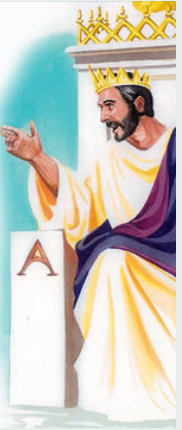 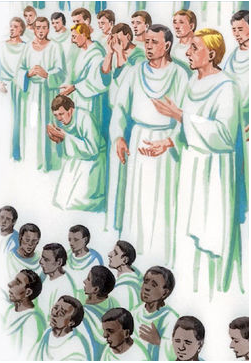 Amen, I say to you,what you did not do for one of these least ones,you did not do for me.’
'Lord, when did we see you hungry or thirstyor a stranger or naked or ill or in prison,and not minister to your needs?’
“AND THESE WILL GO OFF TO ETERNAL PUNISHMENT,BUT THE RIGHTEOUS TO ETERNAL LIFE."
WHAT IS JESUS TELLING US THROUGH THE GOSPEL?
JESUS IS REVEALING TO US, 
HOW HE IS GOING TO JUDGE EACH OF US IN HIS SECOND COMING.
GOATS OR SHEEPS??
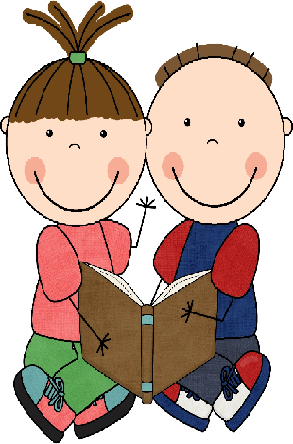 HAVE YOU NOTICED SHEEPS OR GOATS?

GOATS ARE STUBBORN, 
WHO EXPLORE BY THEMSELVES
SHEEPS ARE GENTLE
CALM AND PEACEFUL.
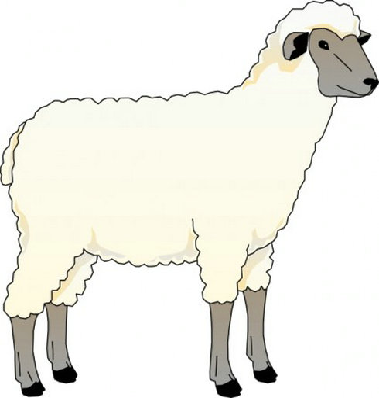 WHAT IS OUR CHOICE?
RIGHT OR LEFT?
SHEEPS OR GOATS?
DEFINITLEY RIGHT!
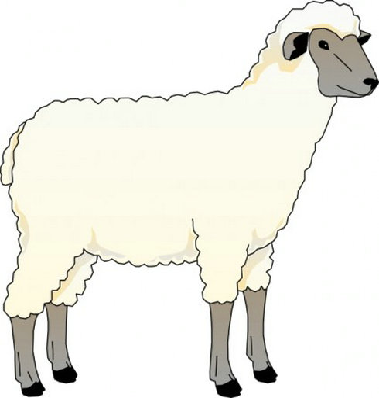 HOW TO QUALIFY
 ‘TO BE THE SHEEP ON THE RIGHT’?
FOLLOW THE  SHEPHERD-JESUS , CLOSELY.
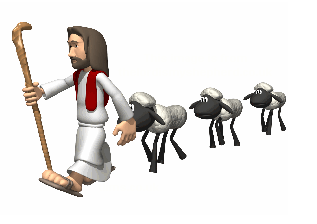 RECOGNIZE THE VOICE OF THE SHEPHERD
OBEY AND SERVE THE SHEPHERD AS HE IS REVEALING , ACCORDING TO HIS DESIRE.
WHATEVER YOU DO, WORK AT IT WITH ALL YOUR HEART, 
AS WORKING FOR  LORD, THE SHEPHERD
'WHATEVER YOU DO FOR ONE OF THE LEAST BROTHERS OF MINE, YOU DID FOR ME.'
BE THE ONE AMONG THE RIGHT!
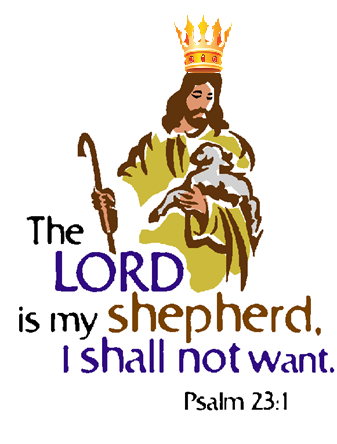 The lord IS OUR SHEPHERD
JESUS IS OUR KING
LET US FOLLOW HIM CLOSELY
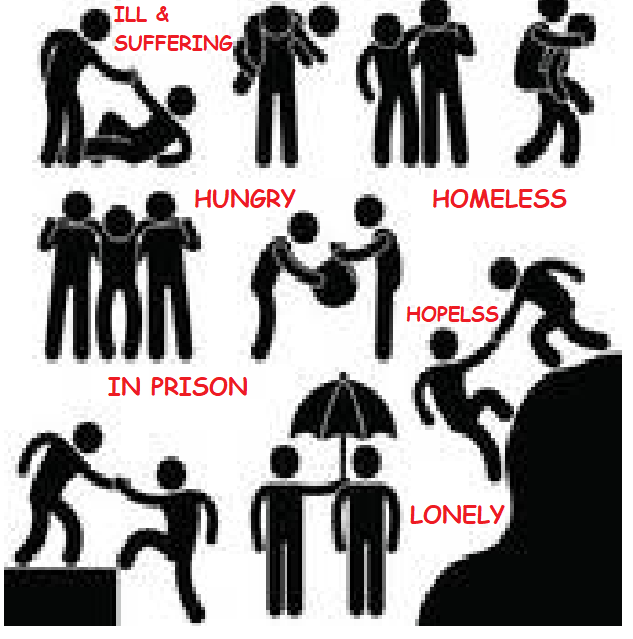 FOR THE GRACE TO REVEAL AND ACCOMPLISH HIS WILL.
TO SERVE  THE ONE, WHOM HE WISHES TO BE SERVED.

TO SEE JESUS IN THE LEAST OF HIS OWN.
So that when Jesus comes in his glory, 
      He sees us as HIS SHEEP, who is ALWAYS FOLLOWING THE SHEPHERD JESUS, GENTLE ,HUMBLE AND OBEDIENT, ALWAYS CALM AND AT PEACE and NOT AS GOATS who always try to be stubborn and exploring in its own pleasure.
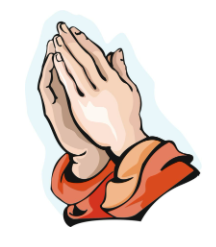 when we get up each day,
 let us pray to our king and shepherd Jesus,
Dear Jesus, you are my king and the ruler of my life, my shepherd. Tend me today so that I follow only you the whole day ;in all I do and say; so that I may not miss the least of anyone that are yours who requires your love and service to be flowed through me. 
Let your name be magnified through my life.
 In Jesus’ name we pray, Amen.
VERSE FOR THE WEEK
The Lord is my shepherd; there is nothing I shall want.-PSALMS 23:1
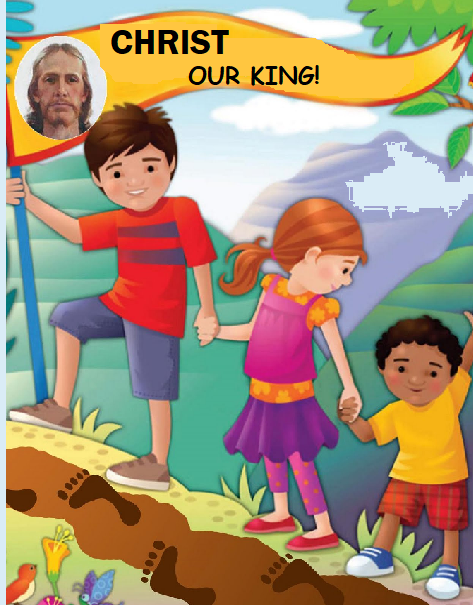 THANK YOU AND GOD BLESS
KEEP LITTLE EVANGELIST IN YOUR SPECIAL PRAYERS
FOR MORE IDEAS PLEASE VISIT:

WEBSITE: http://littleevangelist.com/childrens_liturgy.php

YOUTUBE CHANNEL:
https://www.youtube.com/channel/UCndM2GK0dnpWg5ECUscdDcA